3D MLG BILLET PLACARDSTEMPLATE
Please fill out this template with as much correct information as possible. Our graphic specialists will copy the exact wording into the final product, so please ensure this template says exactly what you need it to say.
Please email this template to 3D_MLG_COMMSTRAT@usmc.mil once it is complete. Also, please specify whether you need the placards on foam board or laminated (we will NOT do both).
Duplicate the template slides with the required information for all the placards that are needed.
If you need only one type of placard (red/gold or black/white) please delete the slide you do not need. We will create billet placards for exactly what is sent back to us.
BILLETS ONLY. We will NOT create placards with names/ranks except for commanders and senior enlisted advisors (CG, CO, XO, Sgt Maj, or 1st Sgt).
10 INCHES WIDE
INSERT TEXT HERE
3 INCHES TALL
10 INCHES WIDE
INSERT TEXT HERE
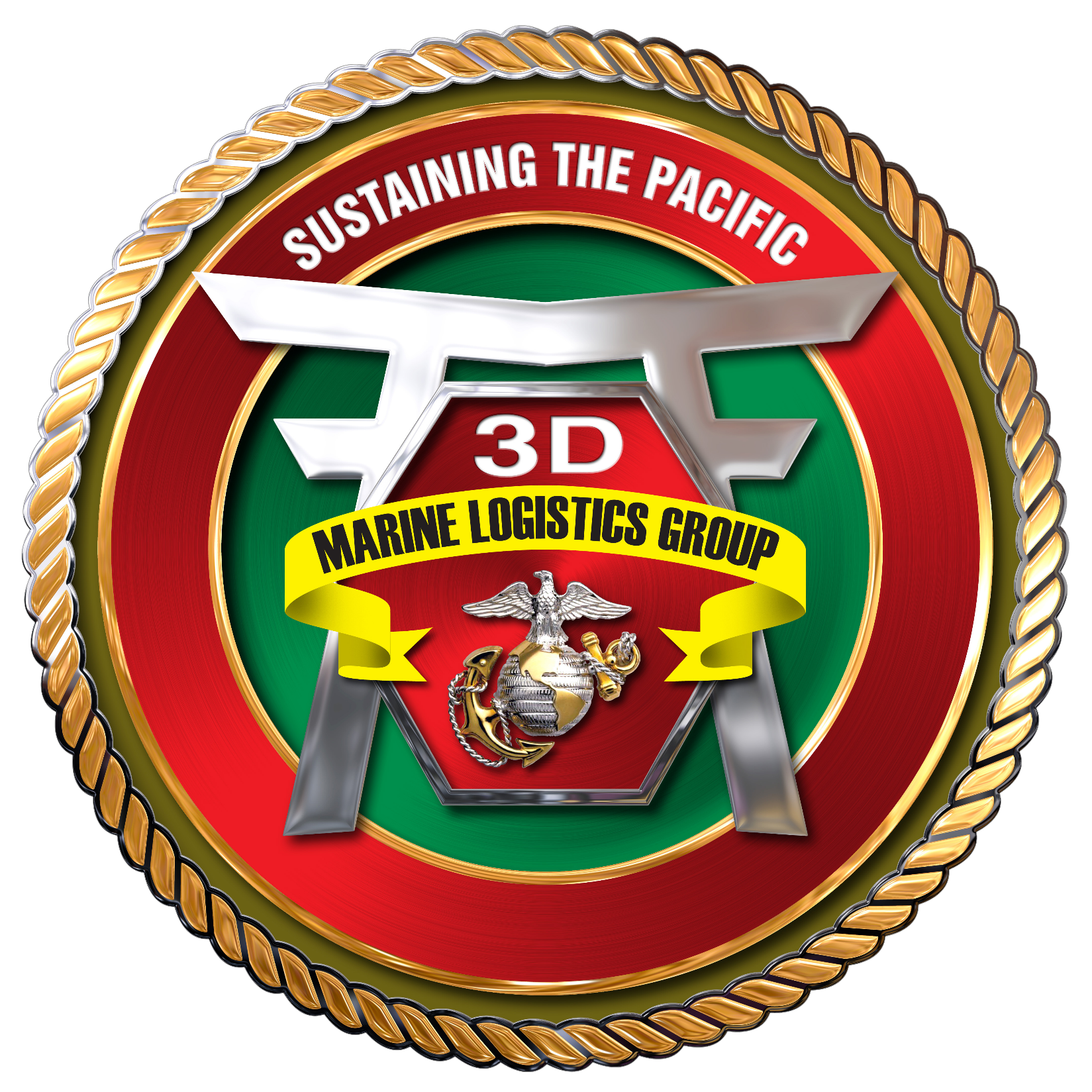 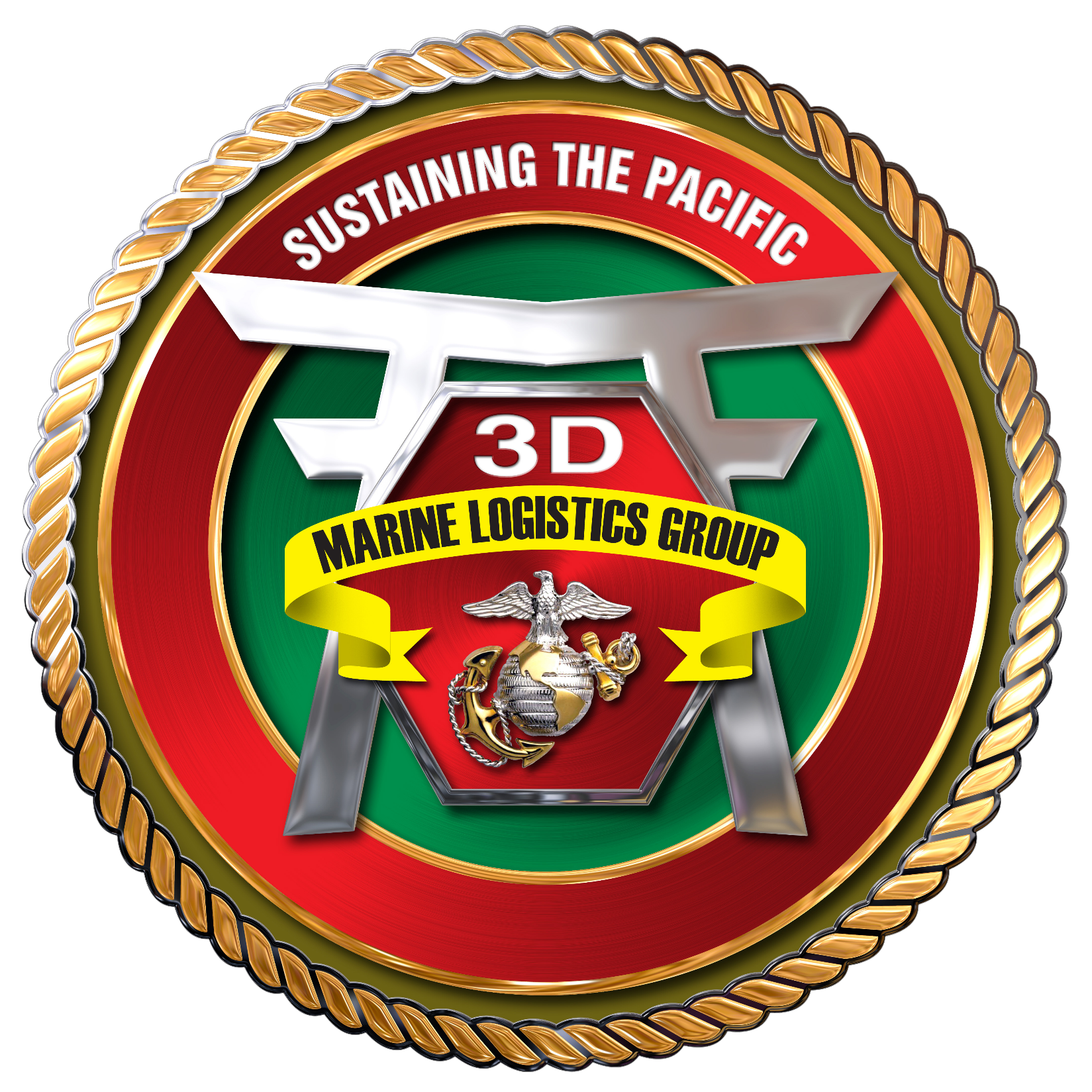 3 INCHES TALL
* ADJUST LOGOS AS NEEDED